Cellular Respiration Foldable Notes:
Flap Labels:
Cellular Respiration:
Purpose and Location
Energy Conversion
Equation
Mitochondria Diagram
Comparison
Purpose and Location…….(Write in foldable, draw and label picture)
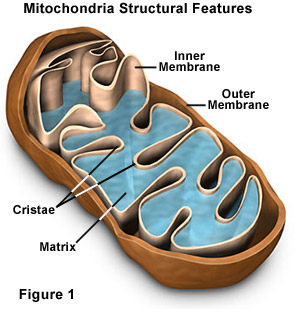 Cellular Respiration occurs in two organelles:
Cytoplasm
 mitochondria.

Cellular Respiration has three steps:
Glycolysis (cytoplasm)
Krebs Cycle (mitochondria)
Electron Transport Chain (mitochondria)
Energy Conversion(What you need to write)
The purpose of Cellular Respiration is to convert Glucose (sugar) in the presence of Oxygen into stored energy in the bonds of ATP.
Cellular Respiration(write in foldable)
C6H12O6 + 6O2                           6CO2  +  6H20  + 36ATP


 Glucose + Oxygen             Carbon Dioxide + Water + ATP


             Reactants  (In)                                            Products (Out)
Mitochondria Diagram (draw/Label on top flap)
02
Mitochondria
Cytoplasm
H2O
CO2
2
2
32
Mitochondria Diagram- Three Steps(Write on lower flap)
2. Krebs Cycle:  Mitochondria
Pyruvic acid is taken in from Glycolysis 
Carbon Dioxide is released (whole reason why we exhale)
This makes 2 Molecules of ATP


3. Electron Transport Chain:  Mitochondria
Converts ADP to ATP
This makes Water and 32 Molecules of ATP
1.  Glycolysis:  Cytoplasm 
Glucose (C6H12O6) is broken down into 2 smaller molecules (pyruvic acid)
Pyruvic Acid is now enters the mitochondria
This makes 2 molecules of ATP
Comparison